KOMUNIKASI
Presented By :
Kelompok 1
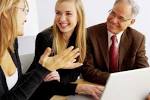 KARAKTERISTIK KOMUNIKASI
Komunikasi Merupakan Proses simbolik
Komunikasi Merupakan Proses Sosial ( isasi ) 
Komunikasi Merupakan Proses Satu Arah
Komunikasi bersifat Koorientasi 
Komunikasi bersifat Purposif dan Persuasif
Komunikasi merupakan aktivitas Pertukaran Makna
Komunikasi mendorong Interpretasi individu 
Komunikasi  terjadi dalam konteks
KARAKTERISTIK KOMUNIKASI
Sebuah Cerita : 
Dina adalah seorang petugas puskesmas dan dia sedang memberikan penyuluhan di SD. Dina memperagakan cara cuci tangan yang benar. Dia juga menggunakan poster tentang manfaat mencuci tangan.
Komunikasi Merupakan Proses simbolik
	Pesan tentang cara cuci tangan yang benar disampaikan dalam simbol kata-kata verbal-vokal yang diucapkan Dina, juga pesan simbolik verbal – visual melalui poster.          ( proses simbolik )
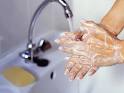 2. Komunikasi Merupakan Proses Sosial (  isasi ) 
	 
Cerita di atas mengggambarkan bahwa komunikasi merupakan proses sosial karena : 
Dina sedag terlibat dalam relasi sosial dengan anak-anak SD, yakni pengirim berinteraksi dengan penerima informasi 
Dina sedang melakukan proses sosialisasi, yakni proses menjelaskan hidup sehat ( cuci tangan ) yang benar sebagai suatu nilai, dan caraa benar mencuci tangan sebagai norma ( aturan ) yang patut diikuti anak – anak .
3. Komunikasi Merupakan Proses Satu Arah atau dua Arah
	Satu Arah      Kegiatan komunikasi antara Dina dengan anak – anak SD dengan memberikan kesempatan bagi anak- anak untuk bertanya. Dua arah      terjadi dialog antara Dina dengan anak – anak.
4. Komunikasi bersifat Koorientasi 
	 karena dua atau lebih pihak terlibat dalam komunikasi yang mempunyai tujuan yang sama.
5. Komunikasi bersifat purposif dan persuasif
6. Komunikasi merupakan aktivitas pertukaran makna
	


 




dibutuhkan aktivitas pertukaran makna.
komunikasi hanya dapat dipahami jika mempunyai dua makna yaitu makana konotatif ( konteks tertentu ) dan denotatif ( kamus ).  Karena makna kata itu ada dan hanya dapat dipahami oleh pengirim atau penerima, maka demi keberhasilan komunikasi
7.Komunikasi mendorong interpretasi individu
	 Karena sebagai pengirim pesan maupun penerima pesan harus menginterpretasikan pesan sesuai dengan maksud pengirim 

8.  Komunikasi terjadi dalam konteks 
	 Karena aktivitas komunikasi yang dilakukan oleh manusia selalu berada dalam sebuah ruang dan waktu ( disesuaikan dengan konteks ruang dan waktu )
Prinsip – prinsip Komunikasi
1. Komunikasi adalah suatu proses simbolik
	Bersifat dinamis, sirkular dan tidak berakhir pada suatu titik, tetapi terus berkelanjutan
2. Setiap perilaku mempunyai potensi komunikasi
Setiap orang tidak bebas nilai, pada saat orang tersebut tidak bermaksud mengkomunikasikan sesuatu, tetapi dimaknai oleh orang lain maka orang tersebut sudah terlibat dalam proses berkomunikasi.
Stimulus


3.  Komunikasi punya dimensi isi dan hubungan
Setiap pesan komunikasi mempunyai dimensi isi dimana dari dimensi isi tersebut kita bisa memprediksi dimensi hubungan yang ada diantara pihak-pihak yang melakukan proses komunikasi. 
Ex : Percakapan antara dosen dan mahasiswa di kelas berbeda memiliki dimensi isi yang berbeda.
Gerak  Tubuh 
Ekspresi wajah
4. Komunikasi itu berlangsung dalam berbagai tingkat kesengajaan
Setiap tindakan komunikasi yang dilakukan oleh seseorang bisa terjadi mulai dari tingkat kesengajaan yang rendah artinya tindakan komunikasi yang tidak direncanakan (apa saja yang akan dikatakan atau apa saja yang akan dilakukan secara rinci dan detail), sampai pada tindakan komunikasi yang betul-betul disengaja (pihak komunikan mengharapkan respon dan berharap tujuannya tercapai).
5. Komunikasi terjadi dalam konteks ruang dan waktu
Pesan komunikasi yang dikirimkan oleh pihak komunikan baik secara verbal maupun non verbal disesuaikan dengan tempat, dimana proses komunikasi itu berlangsung, kepada siapa pesan itu dikirimkan dan kapan
komunikasi itu berlangsung.
6.Komunikasi melibatkan prediksi peserta komunikasi
Jika kita tersenyum maka kita dapat memprediksi bahwa pihak penerima akan membalas dengan senyuman.
Prediksi seperti itu akan membuat seseorang menjadi tenang dalam melakukan proses komunikasi.
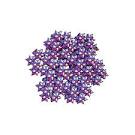 7. Komunikasi itu bersifat sistemik
Sisi internal seperti lingkungan keluarga dan lingkungan dimana dia bersosialisasi mempengaruhi bagaimana dia melakukan tindakan komunikasi.
8. Semakin mirip latar belakang budaya 
Semakin efektiflah komunikasi jika dua orang melakukan komunikasi berasal dari suku yang sama, pendidikan yang sama, maka ada kecenderungan dua pihak tersebut
mempunyai bahan yang sama untuk saling dikomunikasikan.
9. komunikasi bersifat nonsekuensial
Proses komunikasi bersifat sirkular dalam arti berlangsung satu arah. Melibatkan respon atau tanggapansebagai bukti bahwa pesan yang dikirimkan itu diterima dan dimengerti.
10. Komunikasi bersifat prosesual, dinamis dan struktural
Ada proses saling memberi dan menerima informasi di antara pihak-pihak yang melakukan (proses bahwa komunikasi itu dinamis dan transaksional )
11. Komunikasi bersifat irreversibel
Komunikasi tidak dapat ditarik kembali ( irreversibel ), jika seseorang sedahberkata menyakiti orang lain, maka efek sakit hati tidak akan hilang begitu saja pada diri orang lain tersebut.
12. Komunikasi bukan panasea untuk menyelesaikan berbagai masalah
komunikasi bukan satu-satunya obat mujarab yang dapat digunakan untuk menyelesaikan masalah.
FUNGSI KOMUNIKASI
Secara umum ada 5 :
Sumber atau pengirim menyebarluaskan informasi agar dapat diketahui penerima 
Sumber menyebarluaskan informasi dalam rangka mendidik penerima
Sumber memberikan instruksi agar dilaksanakan penerima 
Sumber mempengaruhi konsumen dengan informasi yang persuasif untuk mengubah persepsi , sikap ,dan perilaku penerima 
Sumber menyebarluaskan informasi untuk menghibur sambil mempengaruhi penerima
Juga mempunyai 5 funsi utama : 
Informasi 	(  menyampaikan pesan )
Pendidikan	( menambah pengetahuan )
Instruksi 	(  memberikan Instruksi )
Persuasi 	( mempengaruhi ) 
Menghibur 	 ( memberikan pesan 		           	   menghibur)